Генотипирование
Генотипирование - это метод, позволяющий проводить индивидуальное сравнение генотипов разных людей. 
Многие заболевания напрямую связаны с определенными заменами в генетическом коде.

Около 10% случаев злокачественных новообразований имеет наследственный характер, то есть мутация, предрасполагающая к заболеванию раком, передаётся из поколения в поколение.

Применение генотипирования в онкологии:
превентивная медицина = заблаговременно принять меры по предотвращению этих болезней
индивидуальный прогноз течения болезни
выбор терапии = правильный выбор оптимального, спектра лекарств для лечения пациента
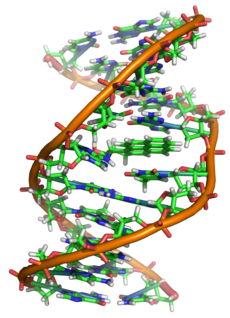 Генотипирование
Пациент
-Семейный анамнез
-Факторы риска
-Симптомы
-Рак
да
нет
Генетический анализ
-Усиленная профилактика
-Таргетная терапия
-Стандартная профилактика
-Стандартная терапия
Генетическая предрасположенность к раку молочной железы и яичников
Гены: BRCA1, BRCA2, CHEK2, FGFR2, TР53
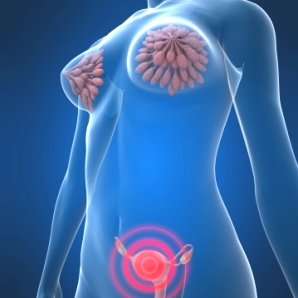 Развития рака молочной и / или рака яичников в раннем возрасте:
Риск развития РМЖ  80-90%
Риск развития РЯ 40-50%

Клинические показаниями для генетического  анализа:
Наличие случаев рака молочных желез  и яичников в семейном анамнезе
Ранний возраст возникновения заболевания(до 35-50лет)
морфологические особенности рака молочной железы (трижды негативные, медуллярные опухоли)
этническая принадлежность( ашкенази)
[Speaker Notes: Большинство случаев заболевания раком молочной железы (РМЖ) - около 85% - являются спорадическими, то есть повреждение генов происходит после рождения человека. Врожденные формы рака молочной железы (около 15%) развиваются в случае, когда мутантная форма гена попадает к пациентке по наследству, передаваясь из поколения в поколение.]
Генетическая предрасположенность к раку молочной железы и яичников
Гены: BRCA1, BRCA2, CHEK2, FGFR2, TР53
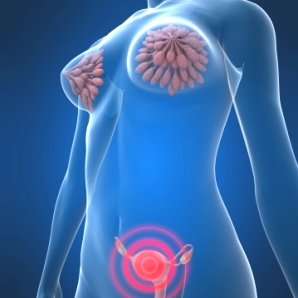 [Speaker Notes: Большинство случаев заболевания раком молочной железы (РМЖ) - около 85% - являются спорадическими, то есть повреждение генов происходит после рождения человека. Врожденные формы рака молочной железы (около 15%) развиваются в случае, когда мутантная форма гена попадает к пациентке по наследству, передаваясь из поколения в поколение.]
Особенности клинического проявления наследственных форм рака молочной железы и яичников
Если результаты генетического тестирования положительные:
тщательный контроль за состоянием молочной железы и яичников пациента
помощь в  выявлении рака на ранних стадиях
использование иных протоколы ранней диагностики, чем в обычных случаях = скрининг начинается на 5-10 лет раньше
рекомендации определенных препаратов для профилактики развития рака груди(тамоксифен, гормональные препараты)
возможно профилактическое оперативное вмешательство
изменение прежнего образа жизни

Проходят испытания таргетных препаратов - PARP- ингибиторов для лечения BRCA-ассоциированных опухолей
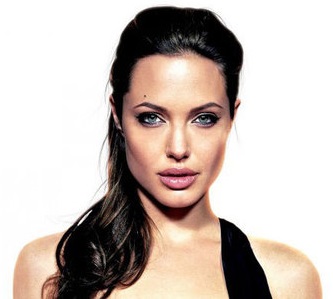 Генетическая предрасположенность к раку шейки матки
Гены: MTHFR, TP53, PTEN, EPHX1, TLR2A, TLR4
Клинические критерии:
Наличие случаев рака шейки матки в семейном анамнезе
Ранний возраст возникновения заболевания
женщины, инфицированные  ВПЧ
женщины с высокой половой активностью
пациентки, принимающие комбинированные оральные контрацептивы
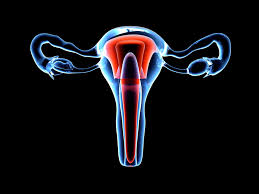 Если результаты генетического тестирования положительные:

усиленная профилактика
гинекологический осмотр не реже 1 раза в 6 месяцев с взятием мазков на флору, онкоцитологию и ПЦР-анализом на предмет выявления ВПЧ
предотвращение инфицирования ВПЧ (вакцинация, использование презервативов, применение местных вариантов противовирусных препаратов
при инфицировании ВПЧ рекомендуется регулярное определение вирусной нагрузки, типа вируса и его формы) и регулярная кольпоскопия при изменениях эпителия шейки матки
назначение противовирусных и иммуномодулирующих препаратов оправдано при клинически-значимой или высокой вирусной нагрузке ВПЧ
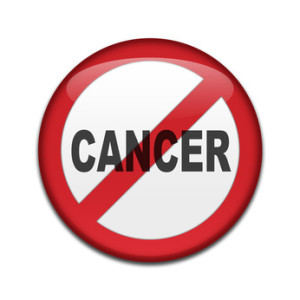 Наследственная  форма меланомы
Гены: CDK, GSTP1, TYR, VDR
Частота встречаемости меланомы кожи у близких родственников больных пациентов 8-14% (Kopf et al.,1986)

Клинические критерии семейной меланомы кожи:
Наличие случаев рака кожи в семейном анамнезе
Ранний возраст возникновения заболевания
Наличие большого количества пигментных невусов на коже
Первично-множественные очаги поражения кожи
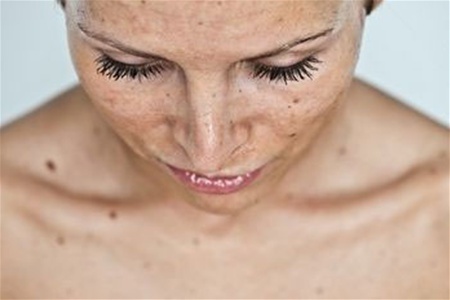 Если результаты генетического тестирования положительные:
соблюдать правила безопасности при нахождении на солнце
ежемесячный осмотр  кожи (есть специальные приложения для смартфона)
регулярно проходить обследование у дерматолога и онколога
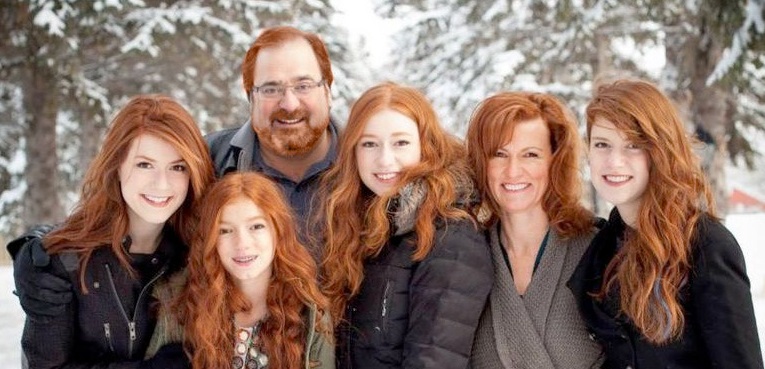 Генетическая предрасположенность к раку желудка
Гены: GSTT1, MTHFR, MTRR, SOD2, CDH1, ADD1, FCGR, HTR2A, MSH2, NAT2,TNF,IL-10
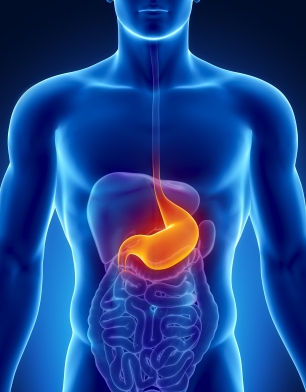 20% больных раком желудка имеют родственников первой степени родства больных той же патологией(Белев и др,2001)
фактор пола: генетическая компонента для женщин составила 41%, для мужчин - 22%
Клинические критерии :
Ранний возраст возникновения заболевания
Наличие случаев рака желудка в семейном анамнезе
Генетическая предрасположенность к раку желудка
Гены: GSTT1, MTHFR, MTRR, SOD2, CDH1, ADD1, FCGR, HTR2A, MSH2, NAT2,TNF,IL-10
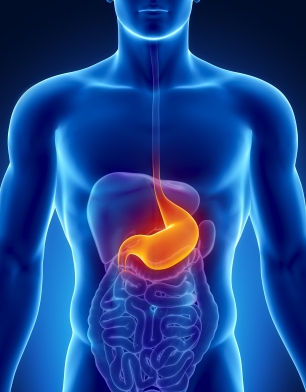 Если результаты генетического тестирования положительные:

регулярное обследование у гастроэнтеролога и онколога
соблюдение диеты
при наличие уже резвившейся формы онкологии – определение прогноза течения заболевания, корректировка лечения
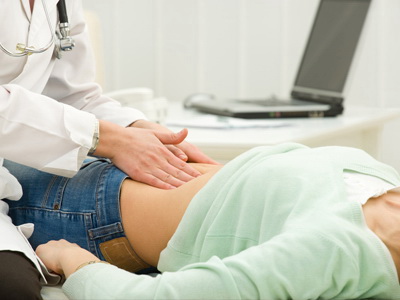 Генетическая предрасположенность к раку поджелудочной железы
Гены: DPYD, SOD2, CTFRF
у каждого 10 больного есть близкие родственники с таким же диагнозом

Клинические критерии для генетического  анализа: :
Наличие случаев рака поджелудочной железы в семейном анамнезе
Ранний возраст возникновения заболевания
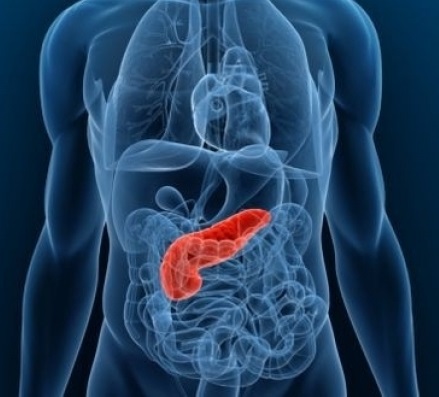 Генетическая предрасположенность к раку поджелудочной железы
Гены: DPYD, SOD2, CTFRF
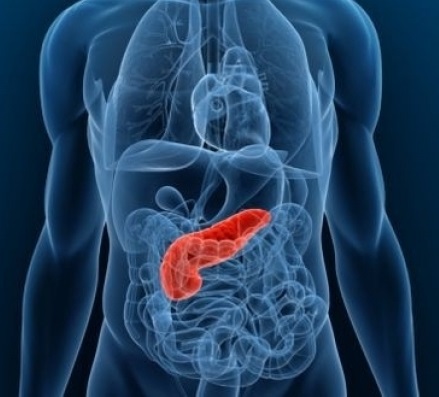 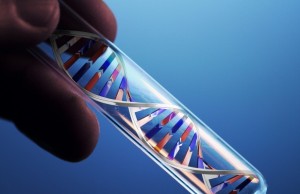 Если результаты генетического тестирования положительные:
регулярное эндоскопическое и ультразвуковое исследование
наблюдение у онколога
соблюдение диеты
при наличие уже резвившейся формы онкологии – определение прогноза течения заболевания, корректировка лечения
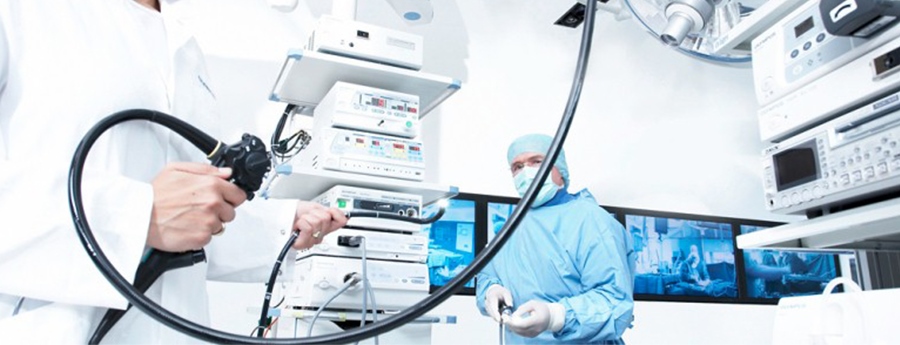 Генетическая предрасположенность к карциноме щитовидной железы
Гены: RET(медуллярная), H-RAS, VDR (фолликулярная)
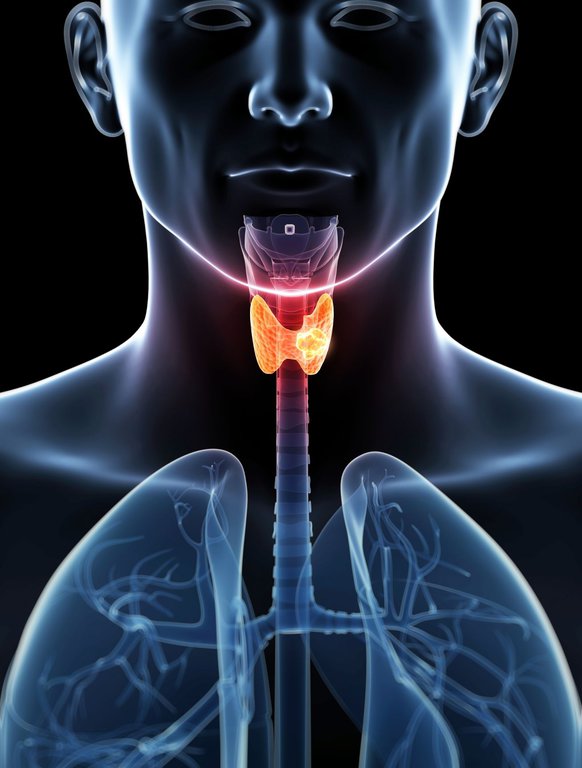 К наследственным формам рака щитовидной железы относится от 20 до 30% случаев медуллярного рака щитовидной железы, который возникает вследствие наследования мутации в RET-протоонкогене
фолликулярная  карцинома щитовидной железы составляют 3 – 7% случаев опухолей щитовидной железы
Медуллярный рак щитовидной железы может возникать как часть синдрома множественной эндокринной неоплазии типа MEN 2. Это семейный  наследуемый раковый синдром
Этиологическим фактором заболеваний с синдромами неоплазии являются наследуемые мутации в протоонкогене RET
Генетическая предрасположенность к карциноме щитовидной железы
Гены: RET(медуллярная), H-RAS, VDR (фолликулярная)
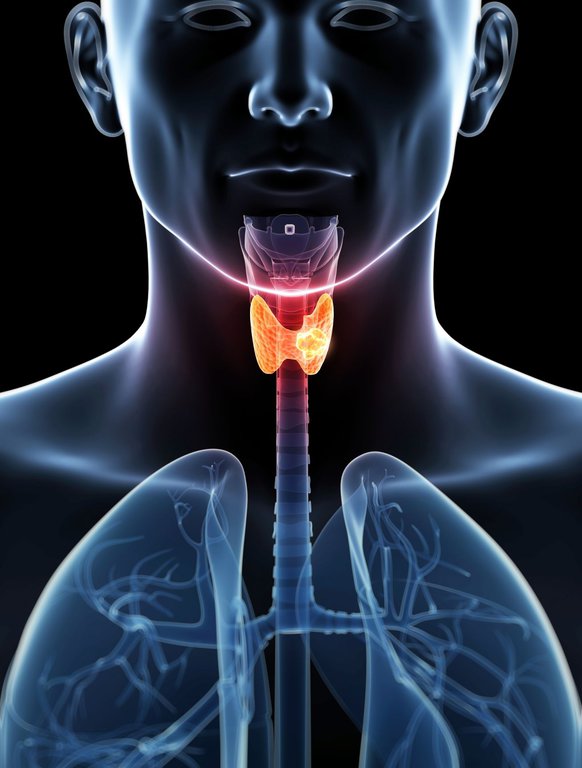 Если результаты генетического тестирования положительные:

Согласно современным клиническим рекомендациям, у бессимптомных носителей патологических мутаций гена RET оправдано профилактическое удаление щитовидной железы.
У носителей мутаций гена RET из семей с синдромом МЭН-2А рекомендуется проведение тотальной тиреоидэктомии с 5-летнего возраста.
В семьях с синдромом МЭН-2В рекомендуют проводить тиреоидэктомию в еще более младшем возрасте, так как у детей с этой формой заболевания метастазы могут развиваться очень рано.
При проведении тотальной тиреоидэктомии у детей существует такой же риск развития операционных осложнений, как и у взрослых, однако заместительная терапия гипотиреоза тиреоидными препаратами проста и не имеет отдаленных неблагоприятных последствий.В случае семейного медуллярного рака щитовидной железы, вопрос об оперативном вмешательстве решается индивидуально, поскольку течение заболевания при этом синдроме менее агрессивно, клинические проявления возникают в возрасте 30-40 лет.Высокочувствительная ранняя молекулярная диагностика МЭН-2-синдромов позволяет выявить пациентов из группы риска до появления у них клинических и биохимических признаков развития медуллярного рака.
Генетическая предрасположенность к раку толстой кишки
Гены: MLH1, MSH2, MSH6(колоректальный рак), APC, MUTYH(полипоз)
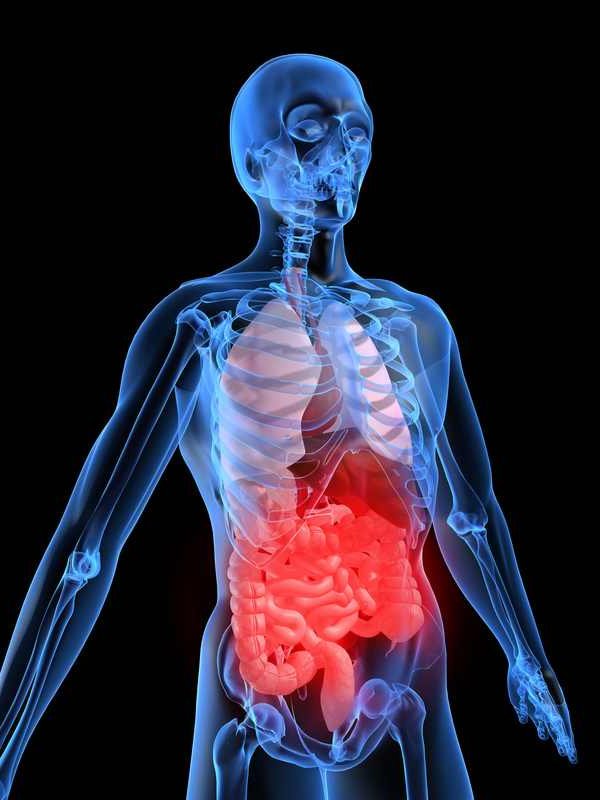 15-30% больных раком толстой кишки имеют родственников первой степени родства больных той же патологией(Казубская и др.,1995)
при проведении колоноскопии в рамках скрининга, о том, что распространенность аденоматозных полипов составляет 18-36%
воспалительных заболеваниях кишки= высокий риск

Клинические критерии для проведения генетического анализа:
Наличие случаев рака в семейном анамнезе
Ранний возраст возникновения заболевания
Генетическая предрасположенность к раку толстой кишки
Генетическая предрасположенность к раку толстой кишки
Гены: MLH1, MSH2, MSH6(колоректальный рак), APC, MUTYH(полипоз)
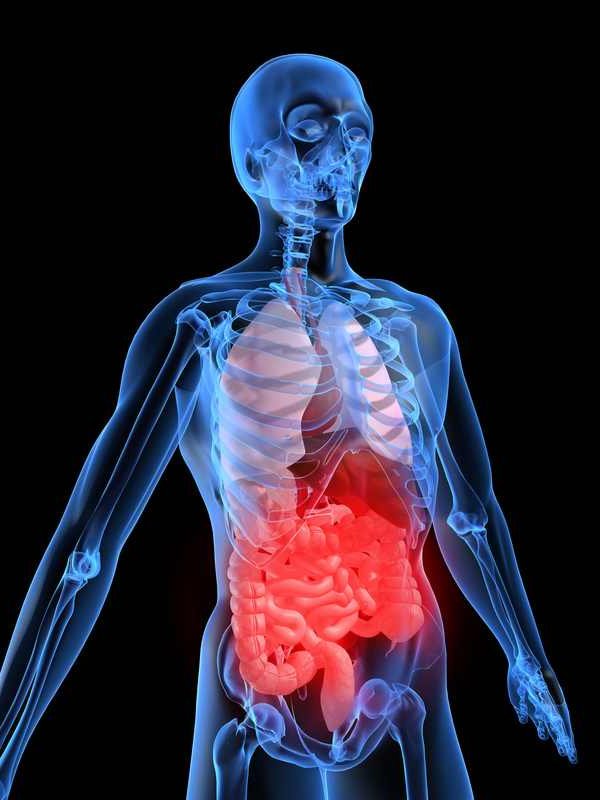 Если результаты генетического тестирования положительные:
регулярное ультразвуковое исследование, колоноскопия
наблюдение у онколога
соблюдение диеты
при наличие уже резвившейся формы онкологии – определение прогноза течения заболевания, корректировка лечения
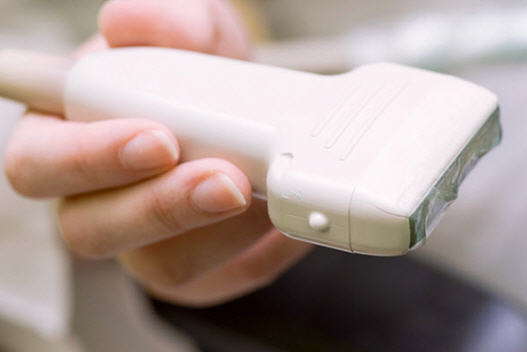 Генетическая предрасположенность к раку предстательной железы
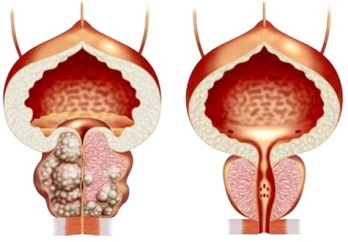 Гены: AR, BRCA2
Наследственный рак предстательной железы составляет около 5%
около 20% - развиваются в результате совместного действия наследственных, средовых факторов риска и влияния определенных поведенческих привычек

Клинические критерии для проведения генетического анализа:
Наличие случаев рака предстательной железы в семейном анамнезе
Ранний возраст возникновения заболевания
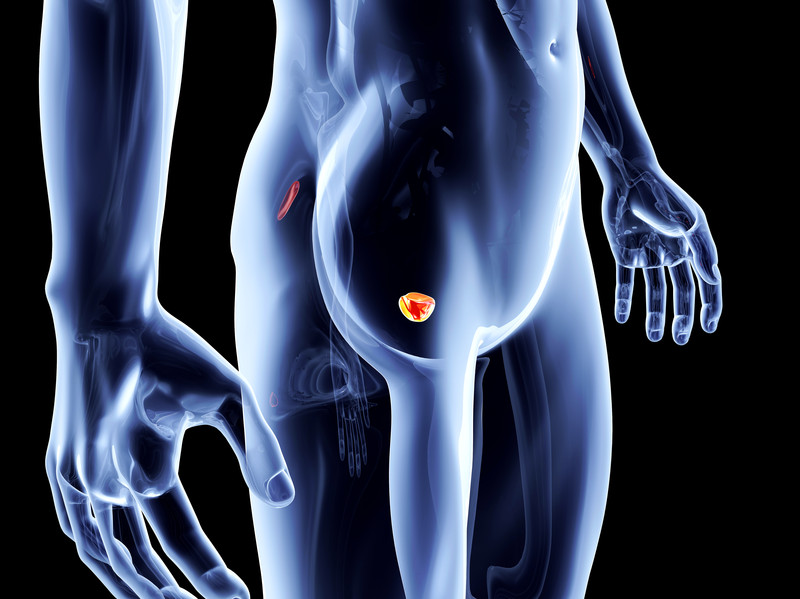 Генетическая предрасположенность к раку предстательной железы
Гены: AR, BRCA2
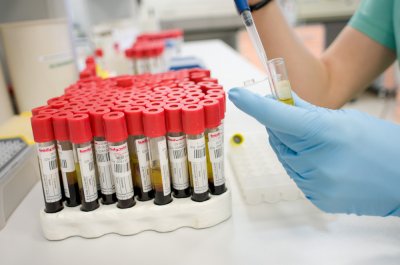 Если результаты генетического тестирования положительные:
регулярное ультразвуковое исследование
наблюдение у онколога
соблюдение диеты
при наличие уже резвившейся формы онкологии – определение прогноза течения заболевания, корректировка лечения
Рак верхних отделов дыхательных путей, полости рта, носоглотки и пищевода
Гены: ALDH2ALDH2*1/*2; NAT2; CYP2E1; CHRNA5; IL-1B; IL1; MTR; MUTYH
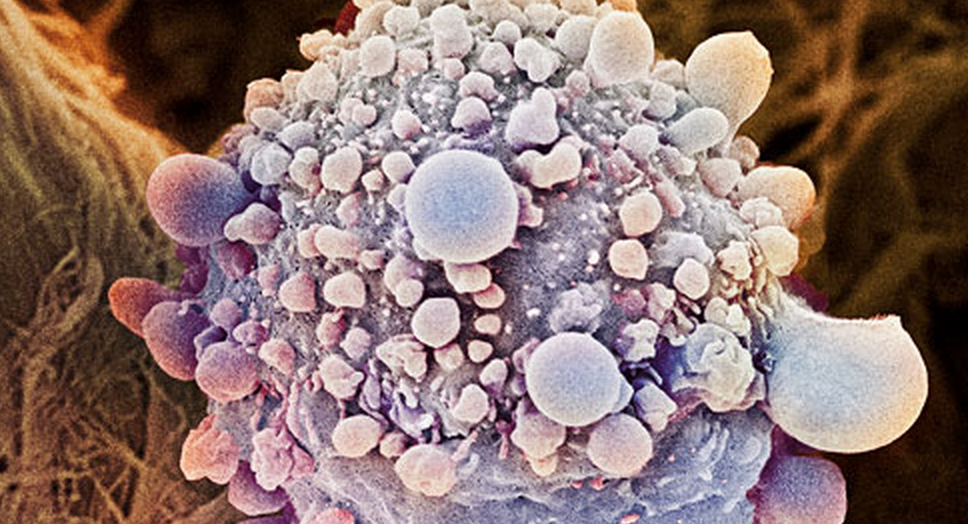 Фармакогенетика
Изучает характер реакций организма на лекарственные средства в зависимости от наследственных факторов
Генотипирование необходимо:
Для выявления групп риска
Профилактики онкологии в группе риска=увеличение вероятности диагностики заболевания на ранней стадии = успех в лечении
Составления прогноза течения заболевания
Корректного подбора терапии на основе индивидуальных генетических особенностей пациента(таргетные препараты), дозировки лекарственных средств
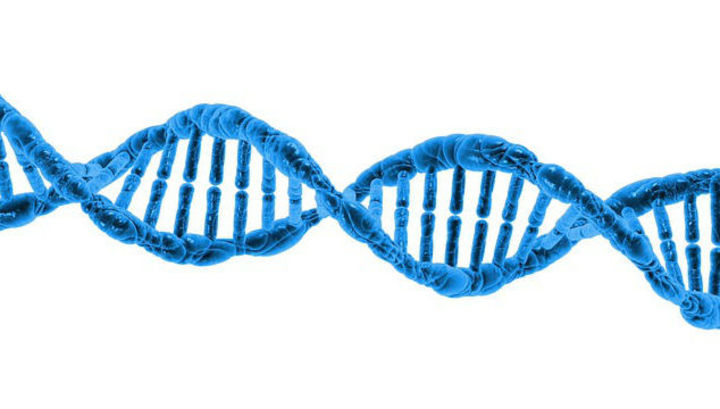